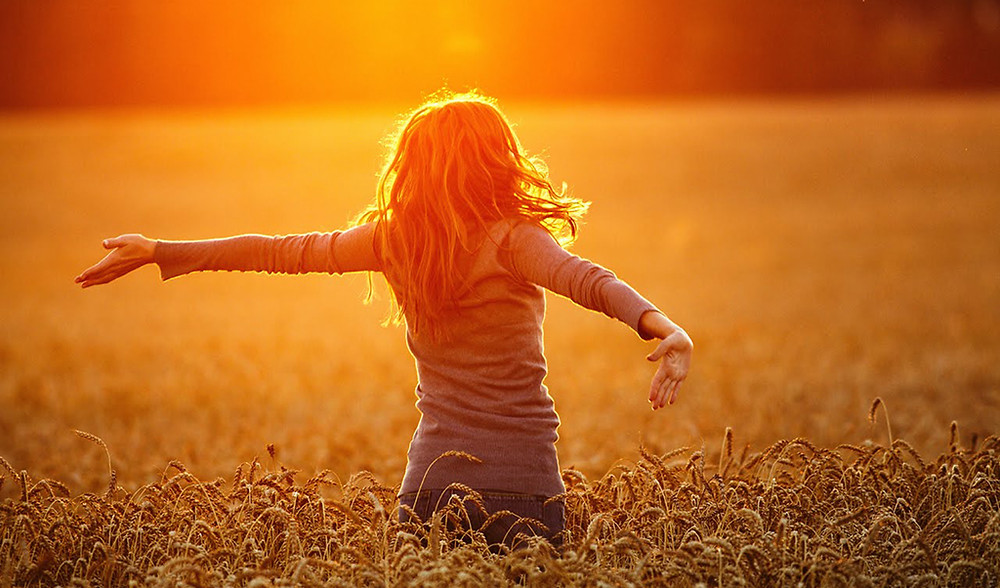 Walk as Children of Light -Eph 5:8
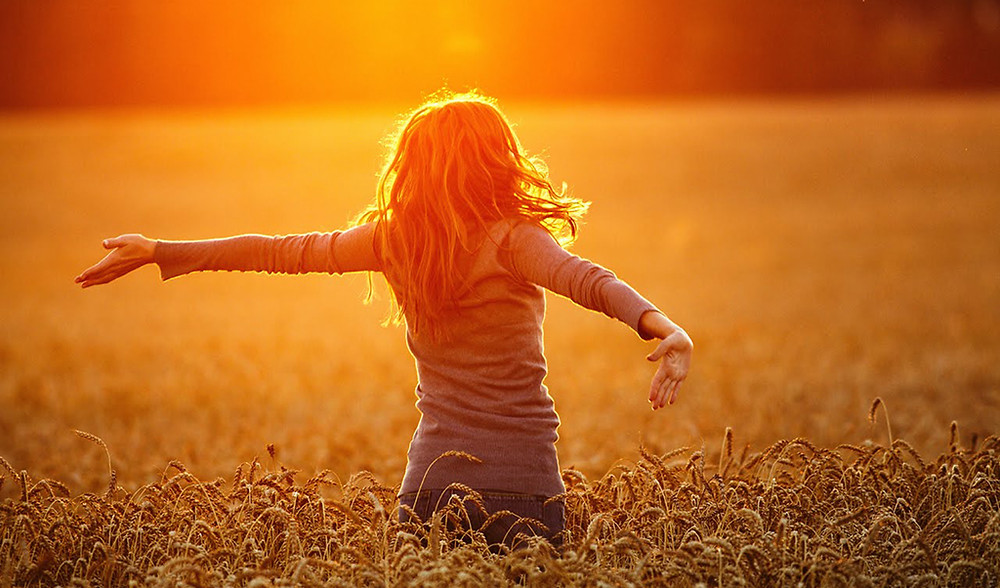 1) The Creator Spoke Light Into Existence
	Genesis 1: God’s Word removes darkness & chaos. v1-5
	We should thank God daily for ability to see. v14-19
	This pattern is part of His eternal character. 1 Jn 1:5,
		God is Light, in Him is no darkness at all. 
	His trustworthy desire is to enlighten us. [Eph 1:15-19]
Walk as Children of Light -Eph 5:8
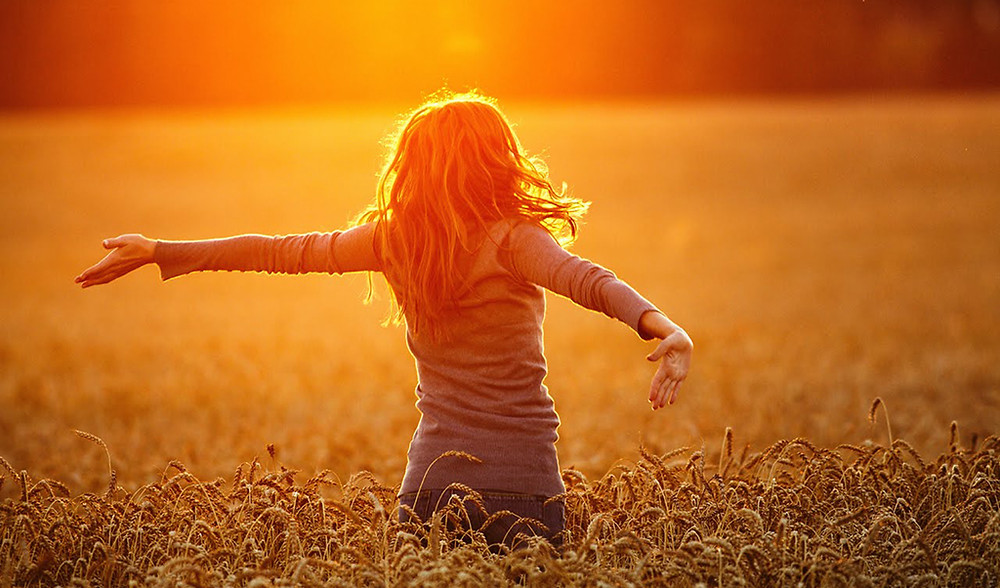 1) The Creator Spoke Light Into Existence
2) The Creator Promised An Even Greater Light
	The prophets describe Israel’s darkness but offer hope! 	Light 22x in Isaiah, one example [Isa 8:22-9:2, 6].
	The NT picks up on this theme repeatedly. [Jn 1:1-13]	Jesus’ mission: Dispel the darkness [Jn 12:39-46].
Walk as Children of Light -Eph 5:8
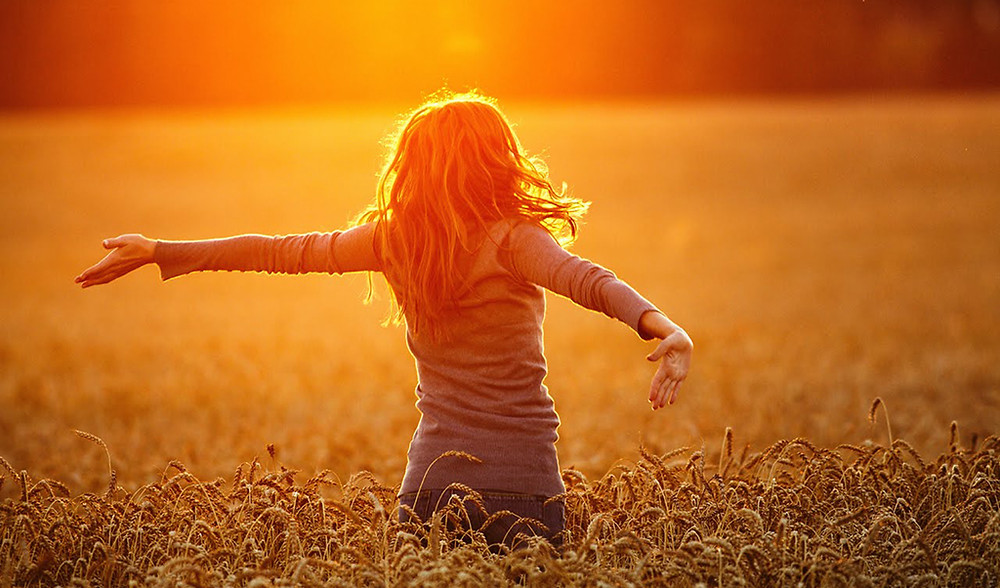 1) The Creator Spoke Light Into Existence
2) The Creator Promised An Even Greater Light
3) Incredibly, The Divine Light Empowers Us!
	From Isa 2:5, Come let us walk in the light of The Lord. 
	Paul gives us our theme verse also using Isa 60. 	Jn 12:36 says that believers become Sons of Light!
	We’re to join with The Father & Son in lighting the way: 
		[2 Cor 4:1-6] If our life feels dark & chaotic… 			He can BLESS us with Light & Order!
Walk as Children of Light -Eph 5:8
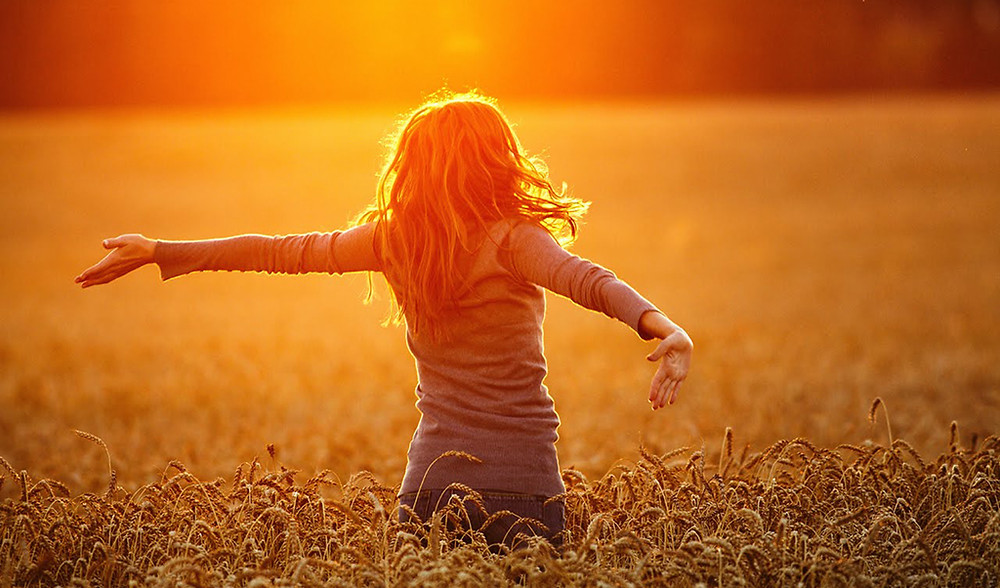 1) The Creator Spoke Light Into Existence
2) The Creator Promised An Even Greater Light
3) Incredibly, The Divine Light Empowers Us!
4) Anticipate The Final Light [Rev 21:22-27]
	The city has no need of Sun or Moon to shine on it, 	for the glory of God is it’s light, & the lamp is The Lamb.
Walk as Children of Light -Eph 5:8